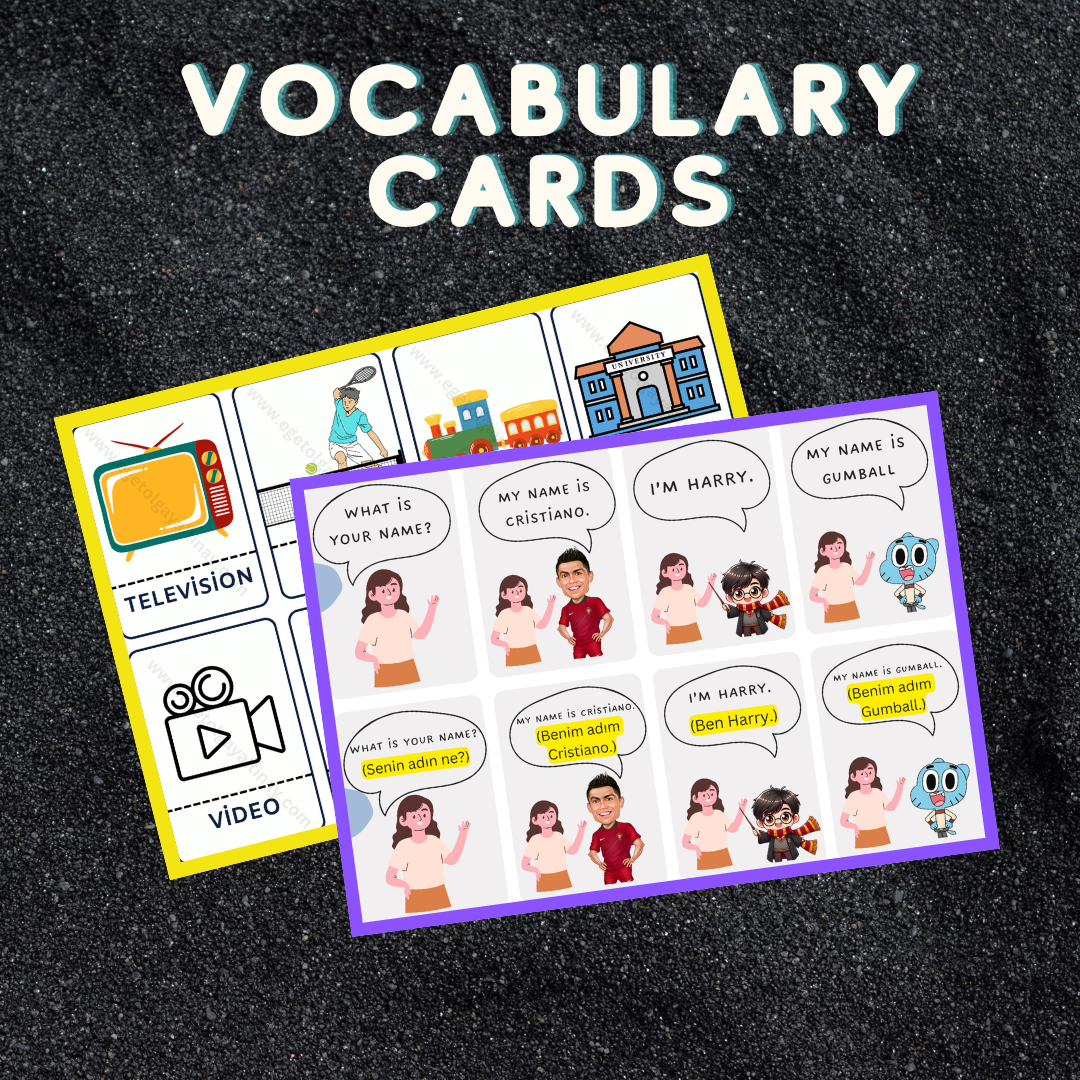 Ünite kelime kartlarına aşağıdaki bağlantıdan ulaşabilirsiniz:

https://www.egetolgayaltinay.com/lessons/562
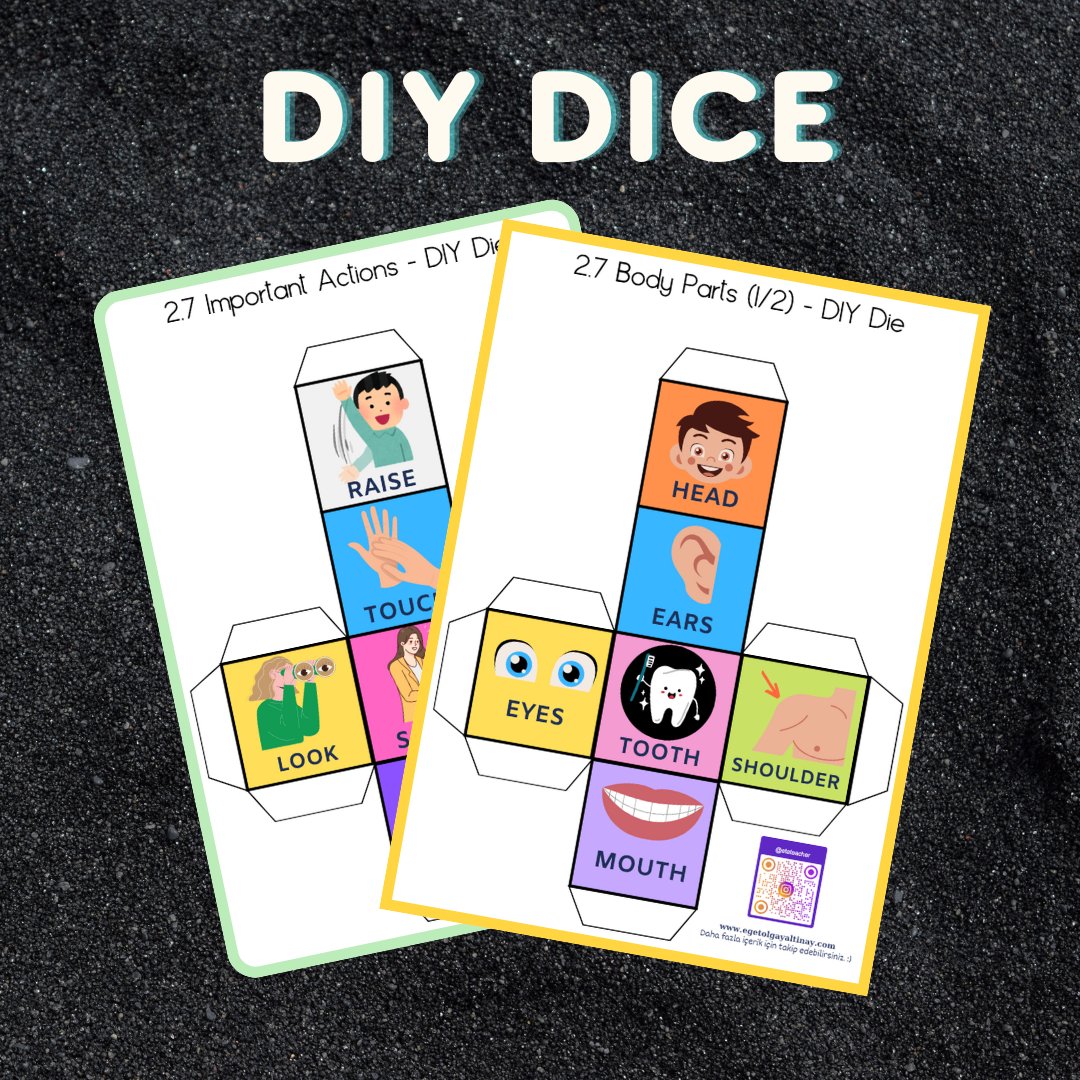 Ünite kelimelerinin olduğu zar yapma aktivite kağıdına aşağıdaki bağlantıdan ulaşabilirsiniz:

https://www.egetolgayaltinay.com/lessons/561
Body Parts
(Vücut Bölümleri)
Hair
Head
Saç
Baş / Kafa
Ears
Eyes
Kulaklar
Gözler
Mouth
Nose
Ağız
Burun
Shoulder
Tooth
Omuz
Diş
Konu ile ilgili etkinliğe aşağıdaki bağlantıdan ulaşabilirsiniz:

https://www.egetolgayaltinay.com/lessons/550
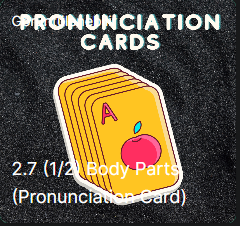 Konu ile ilgili etkinliğe aşağıdaki bağlantıdan ulaşabilirsiniz:

https://www.egetolgayaltinay.com/lessons/553
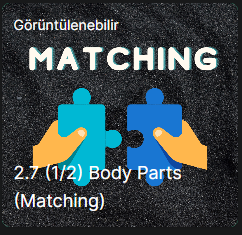 Hand
Fingers
El
El parmakları
Foot
Toes
Ayak
Ayak parmakları
Arm
Leg
Kol
Bacak
Knee
Body
Diz
Vücut
Konu ile ilgili etkinliğe aşağıdaki bağlantıdan ulaşabilirsiniz:

https://www.egetolgayaltinay.com/lessons/551
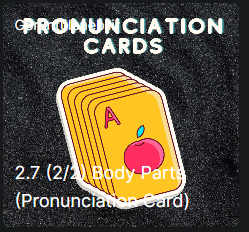 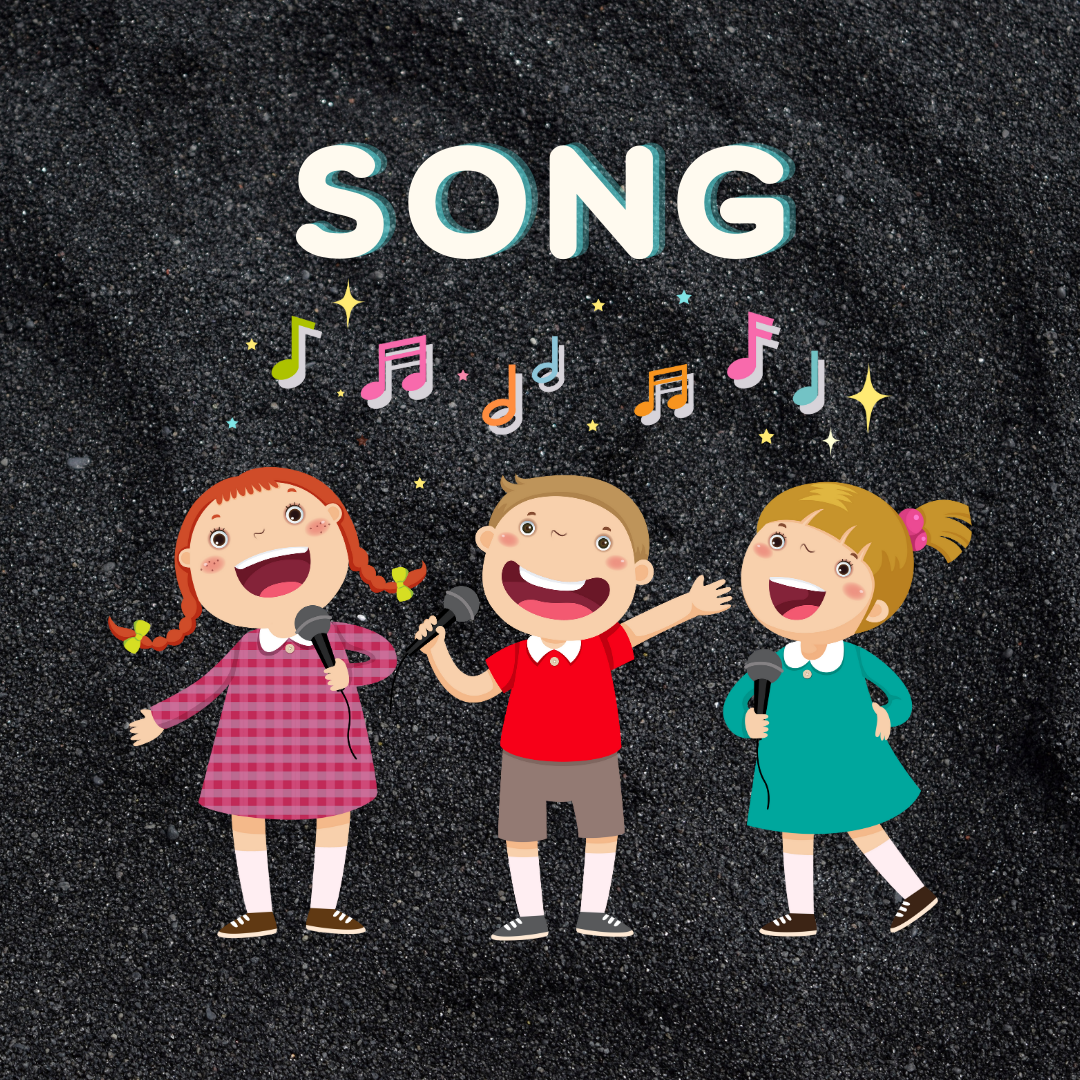 Konu ile ilgili şarkıya aşağıdaki bağlantıdan ulaşabilirsiniz:

https://www.egetolgayaltinay.com/lessons/563
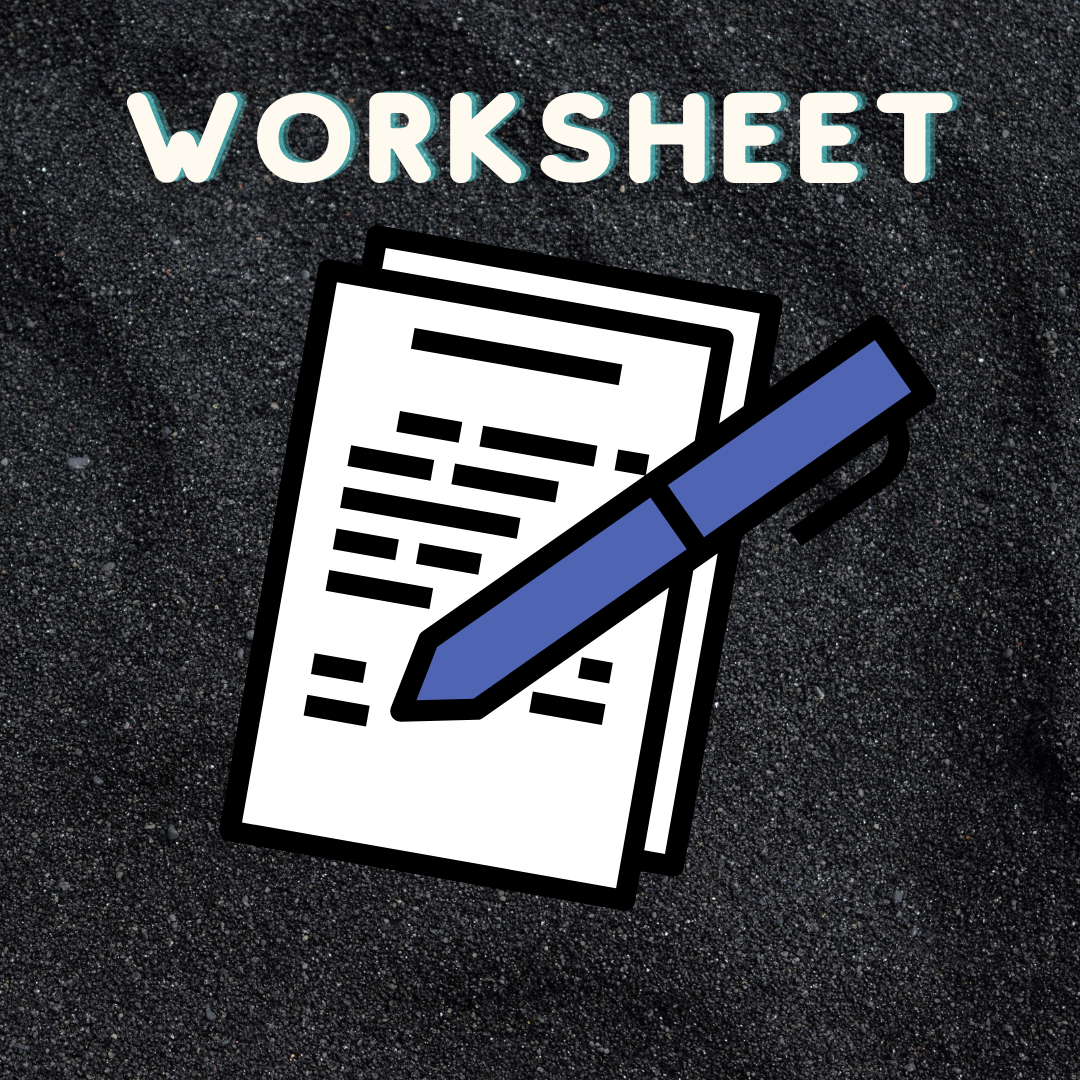 Şarkı Worksheet’ine aşağıdaki linkten ulaşabilirsiniz:
https://www.egetolgayaltinay.com/lessons/564
Konu ile ilgili etkinliğe aşağıdaki bağlantıdan ulaşabilirsiniz:

https://www.egetolgayaltinay.com/lessons/554
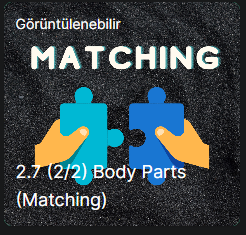 Konu ile ilgili etkinliğe aşağıdaki bağlantıdan ulaşabilirsiniz:

https://www.egetolgayaltinay.com/lessons/555
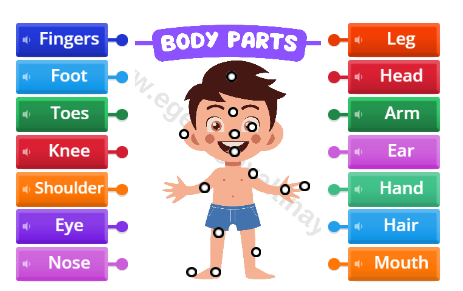 Konu ile ilgili etkinliğe aşağıdaki bağlantıdan ulaşabilirsiniz:

https://www.egetolgayaltinay.com/lessons/556
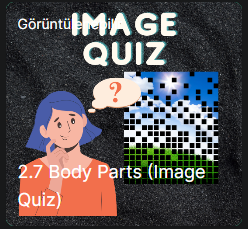 Konu ile ilgili etkinliğe aşağıdaki bağlantıdan ulaşabilirsiniz:

https://www.egetolgayaltinay.com/lessons/557
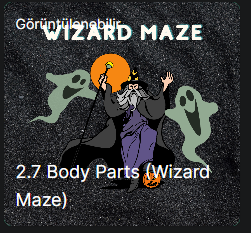 Konu ile ilgili etkinliğe aşağıdaki bağlantıdan ulaşabilirsiniz:

https://www.egetolgayaltinay.com/lessons/560
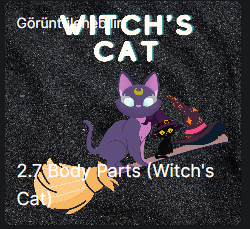 This is my …
(Bu benim …)
Bir şeyin ne olduğunu sormak için «What is this?» kalıbını kullanırız.
Türkçe karşılığı: «Bu nedir?» dir.
Vücudumuzun bir bölümünü gösterirken «This is my …» kalıbını kullanırız.
Türkçe karşılığı: «Bu benim …» dır.
Bu nedir?
What is this?
Bu benim başım.
This is my head.
Vücudumuzun bir bölümünü gösterirken 
«It is my …» kalıbını da kullanırız.
Türkçe karşılığı: «O benim …» dır.
Bu nedir?
What is this?
O benim kulağım.
It is my ear.
Bu benim burnum.
Bu nedir?
This is my nose.
What is this?
Konu ile ilgili etkinliğe aşağıdaki bağlantıdan ulaşabilirsiniz:

https://www.egetolgayaltinay.com/lessons/559
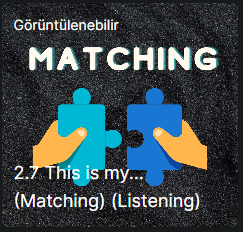 Important Actions
(Önemli Eylemler)
Touch
Raise
Dokun
Havaya kaldır
Show
Look
Göster
Bak
Point
İşaret et
Konu ile ilgili etkinliğe aşağıdaki bağlantıdan ulaşabilirsiniz:

https://www.egetolgayaltinay.com/lessons/552
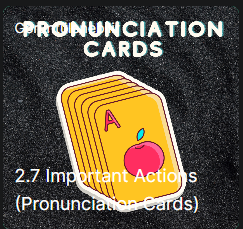 Konu ile ilgili etkinliğe aşağıdaki bağlantıdan ulaşabilirsiniz:

https://www.egetolgayaltinay.com/lessons/558
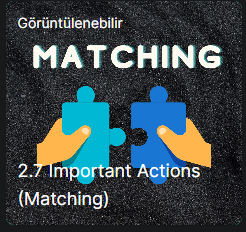 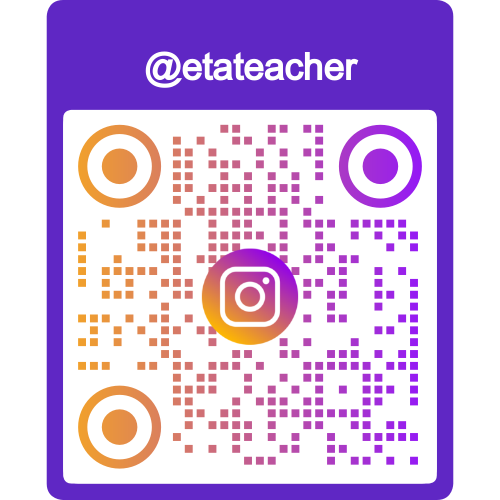 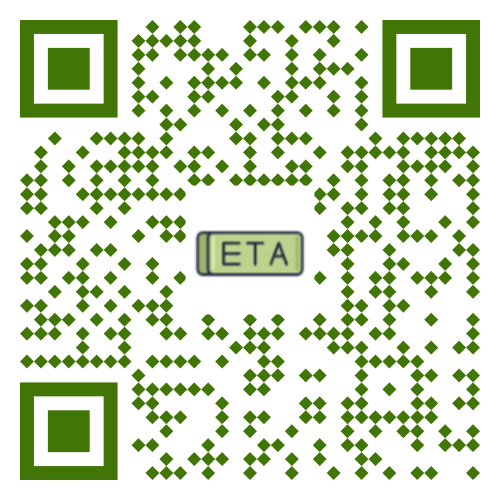 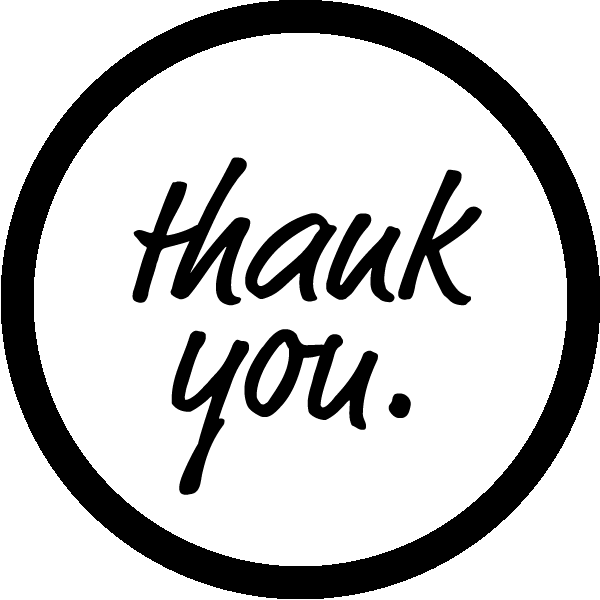 Ege Tolgay Altınay
Akköprü Ortaokulu  Tuşba/VAN
Bu, ve benzeri içerikler için:www.egetolgayaltinay.com adresini ziyaret edebilirsiniz.